Hartelijk welkom bij de Nederlandse Bridge Academie
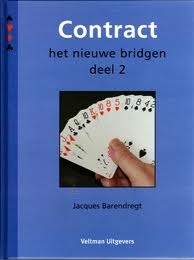 Hoofdstuk 2

Afspelen  van een SA-contract
Contract 2, hst 2
1
♦  AV3

  ♦ H7
N   
W  O 
Z
Contract 2, hst 2
2
♠ HB3

  ♠ V8
N   
W  O 
Z
Contract 2, hst 2
3
♦ 73

 ♦ AV
N   
W  O 
Z
Contract 2, hst 2
4
♥ AV72

  ♥ H53
N   
W  O 
Z
Contract 2, hst 2
5
♠ 96
	♥ H8
	♦ HV964
	♣ AV74
♥V
	♠ AV53
	♥ A53
	♦ B105
	♣ H62
Zuid speelt 3SA. 

West start met ♥V.
N   
W  O 
Z
Contract 2, hst 2
6
Speelplan SA
Contract 2, hst 2
7
Speelplan SA
Contract 2, hst 2
8
♠ 96
	♥ H8
	♦ HV964
	♣ AV74
♥V
	♠ AV53
	♥ A53
	♦ B105
	♣ H62
Zuid speelt 3SA. 

West start met ♥V.
N   
W  O 
Z
Contract 2, hst 2
9
♠ A32
	♥ 754
	♦ V1074
	♣ AV2
♠V
	♠ H76
	♥ AV3
	♦ HB5
	♣ H754
Zuid speelt 3SA. 

West start met ♠V.
N   
W  O 
Z
Contract 2, hst 2
10
♠ A3
	♥ HB54
	♦ V1074
	♣ V102
♠V
	♠ H7
	♥ AV3
	♦ HB5
	♣ HB754
Zuid speelt 3SA. 

West start met ♠V.
N   
W  O 
Z
Contract 2, hst 2
11
♠ H7
	♥ A52
	♦ V103
	♣ V9762
♦7
	♠ VB3
	♥ H6
	♦ AHB82
	♣ B104
Zuid speelt 3SA. 

West start met ♦7.
N   
W  O 
Z
Contract 2, hst 2
12
♠ H7
	♥ A52
	♦ V103
	♣ V9762
♥V
	♠ VB3
	♥ H6
	♦ AHB82
	♣ B104
Zuid speelt 3SA. 

West start met ♥V.
N   
W  O 
Z
Contract 2, hst 2
13
♠ A96
	♥ H52
	♦ V103
	♣ B1095
♠B
	♠ HV
	♥ A7
	♦ B9852
	♣ AV83
Zuid speelt 3SA. 

West start met ♠B.
N   
W  O 
Z
Contract 2, hst 2
14
♠ A96
	♥ H52
	♦ V103
	♣ B1095
♥V
	♠ HV
	♥ A7
	♦ B9852
	♣ AV83
Zuid speelt 3SA. 

West start met ♥V.

(west heeft een vijfkaart harten)
N   
W  O 
Z
Contract 2, hst 2
15
♠ H6
	♥ H4
	♦ B1083
	♣ HB964
♥V
	♠ VB3
	♥ A86
	♦ AHV72
	♣ 52
Zuid speelt 3SA. 

West start met ♥V.
N   
W  O 
Z
Contract 2, hst 2
16